Cells
Chapter 7 
Cell Structure and Function
7.1 History of Cell Theory
Cell Theory: 
All living things are made of cells
Cells are the basic unit of structure and function of organisms
All cell arise from other cells
7.1 History of Cell Theory
Timeline
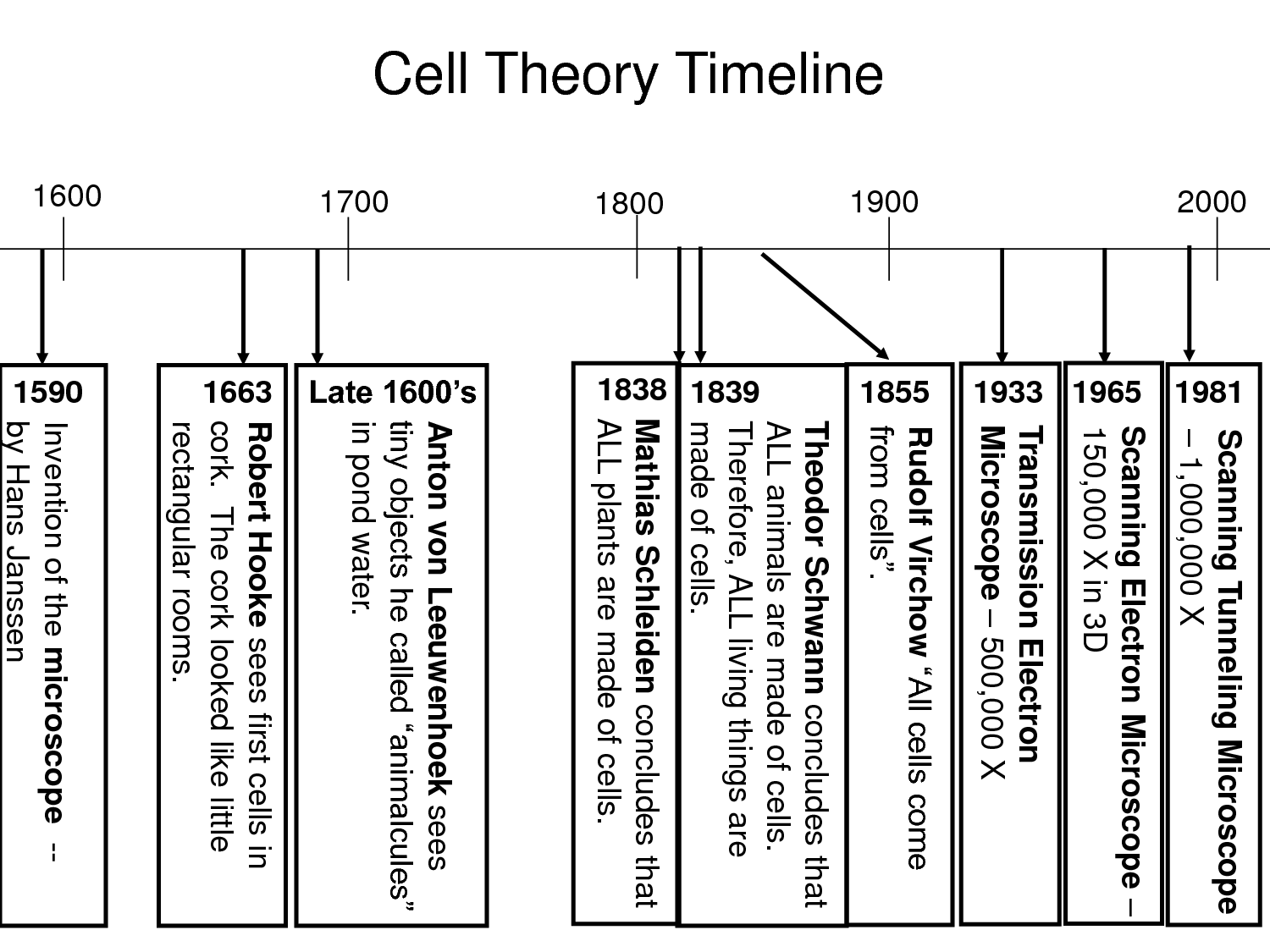 7.1 History of Cell Theory
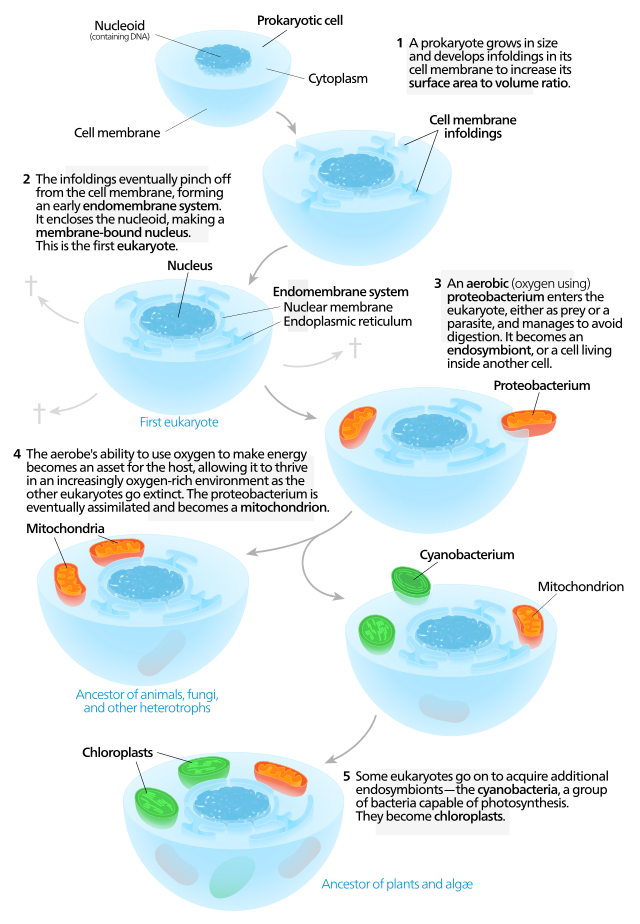 Origin of some organelles
Endosymbiosis
Lynn Margulis
7.1 Prokaryotic and Eukaryotic cells
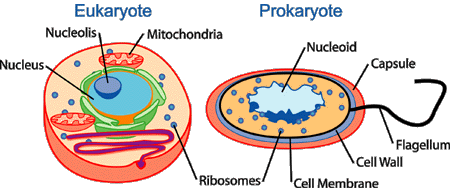 7.2 Cell Structures
Make a chart or Venn diagram to compare structures (organelles) of prokaryotes and eukaryotes and bacteria, plant and animal cells and function of organelles
7.2 Cell Structures
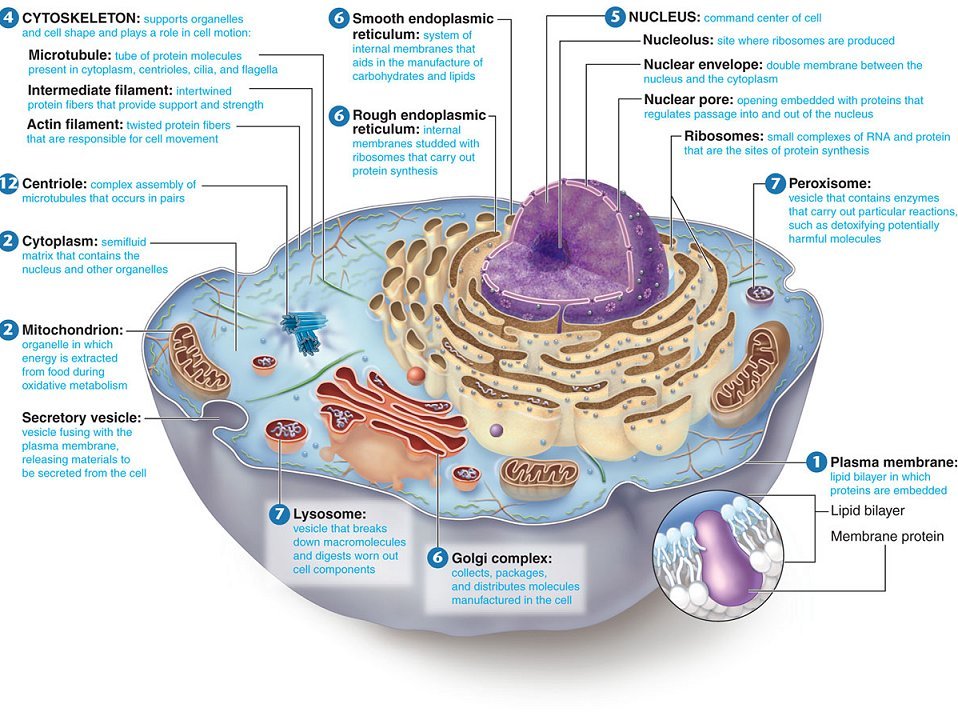 7.2 Cell Structures
Plant, Animal and Bacteria Cells
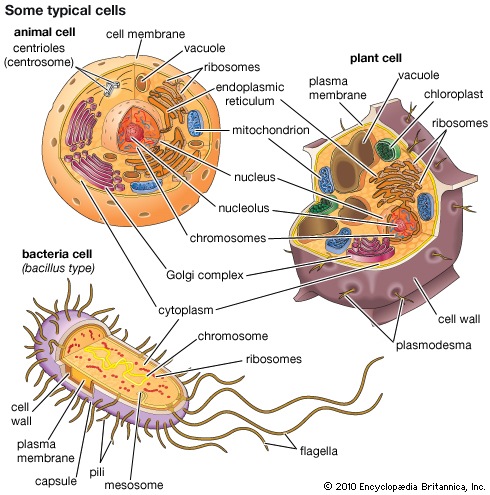 7.2 Cell Structures-Function
http://www.youtube.com/watch?v=5L9-HU-2j0A
7.2 Cell Structures-Fluorescent Micrographs
Use antibodies with fluorescent molecules attached to visualize specific proteins associated with specific structures in cells
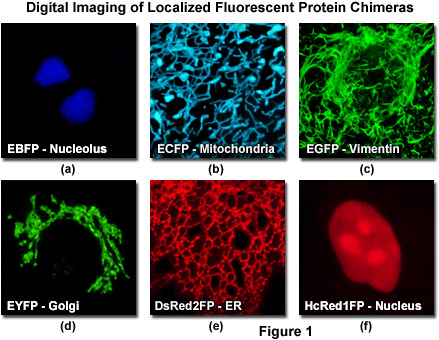 7.2 Cell Structures-Fluorescent Micrographs
Cytoskeleton
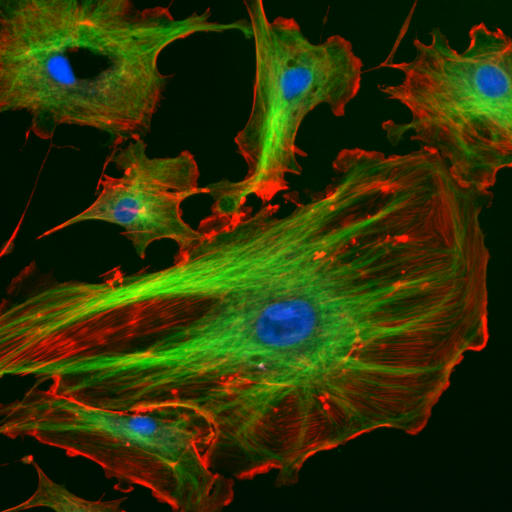 Actin (red)
Microtublues (green)
Nucleus (blue)
7.3 Movement Across Membranes
Lipids, Proteins and Carbohydrates
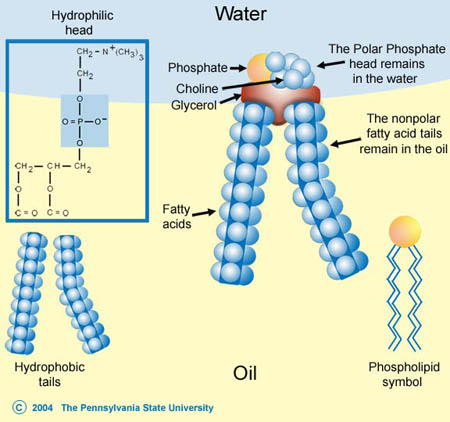 7.3 Movement Across Membranes
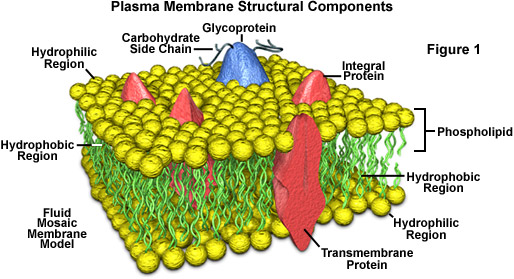 7.3 Cell Membranes
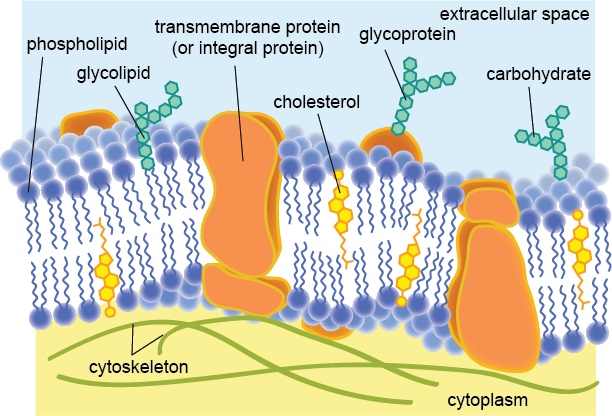 7.3 Movement Across Membranes
Diffusion and Active Transport-Movement of Substances across a semi-permeable membrane
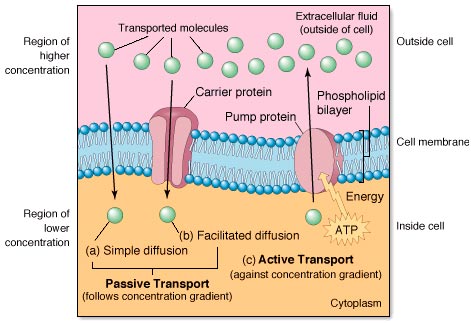 7.3 Movement Across Membranes
Osmosis and Osmotic Pressure-Movement of water across a semi-permeable membrane
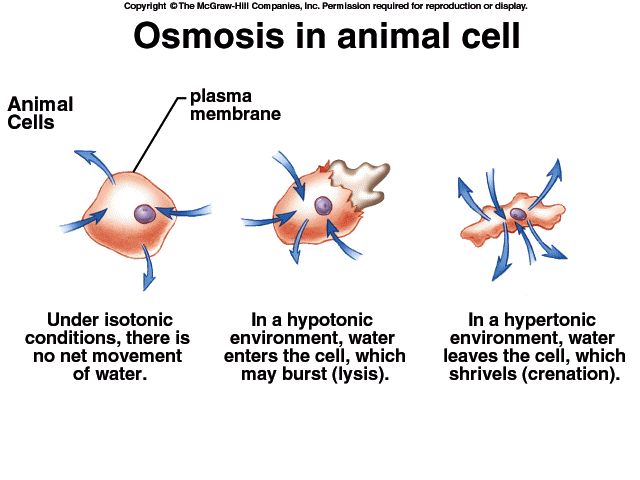 7.4 Diversity of cellular life
Prokaryotic Unicellular organisms-Bacteria
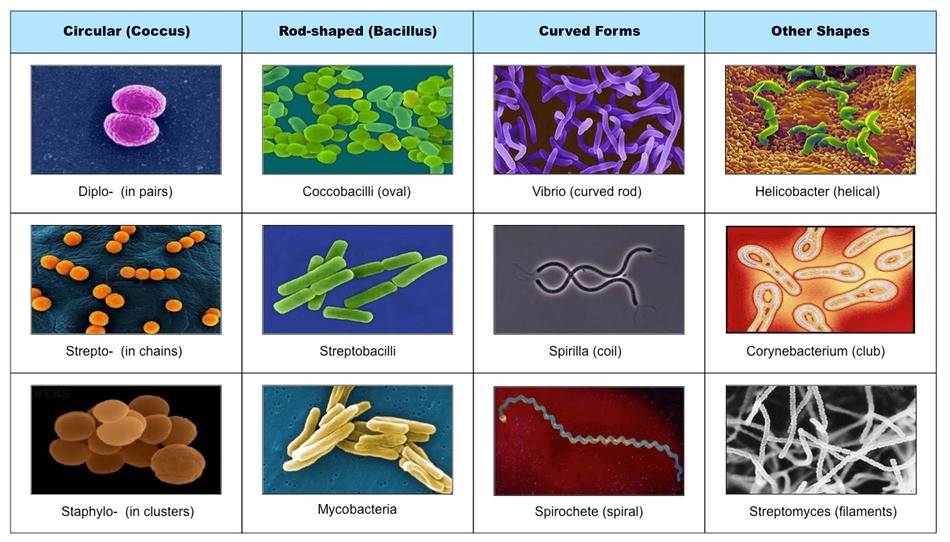 7.4 Diversity of cellular life
Eukaryotic Unicellular Organisms-Fungi, Protists
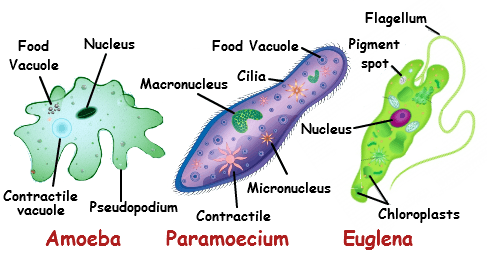 Yeast (fungus)
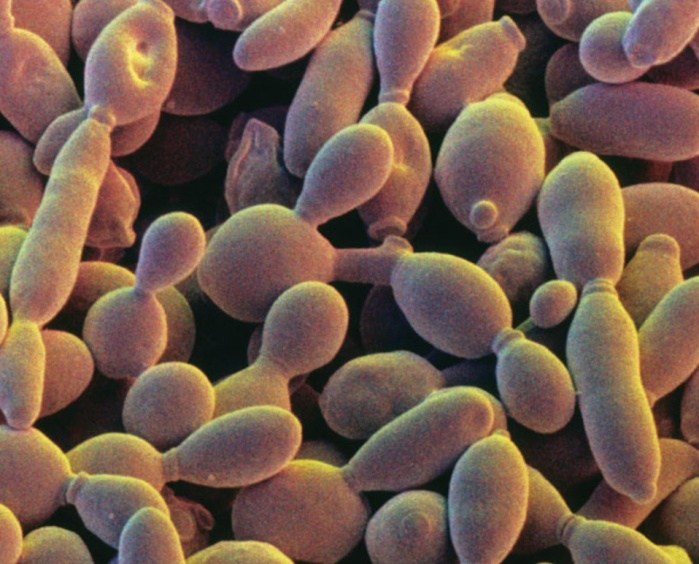 Protists
7.4 Diversity of cellular life
Multicellular organisms- Cell specialization-different cells have different functions-Nerves
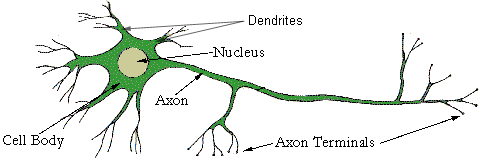 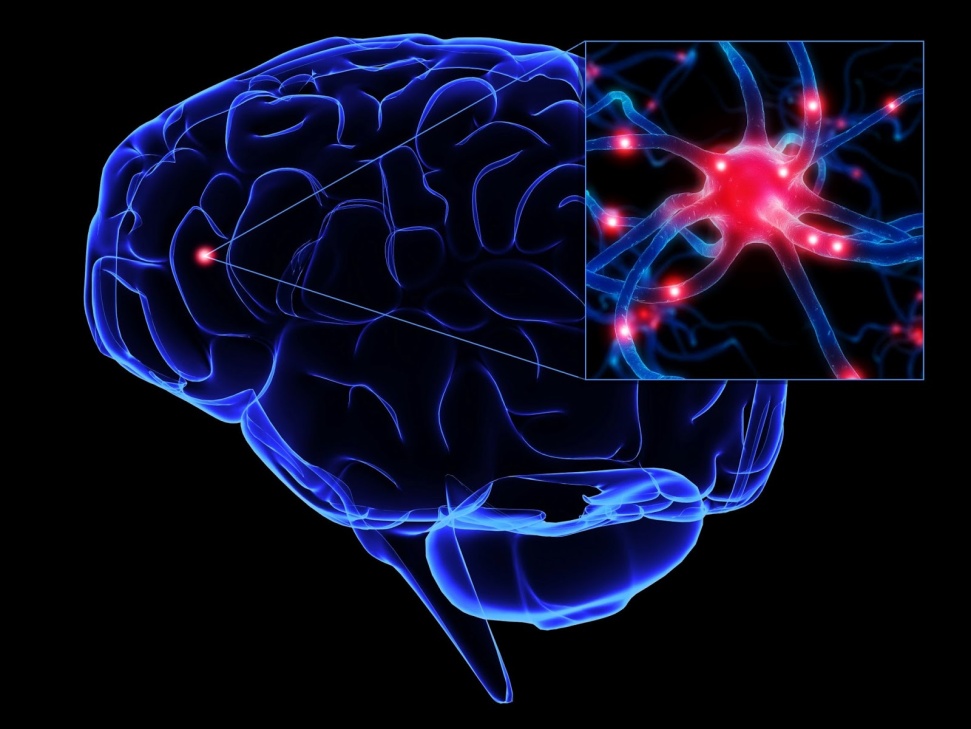 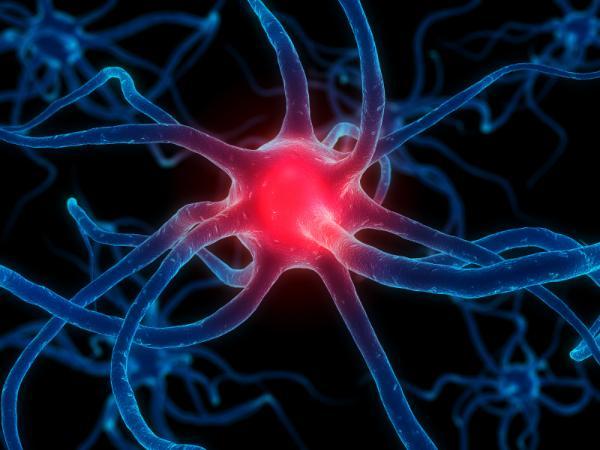 7.4 Diversity of cellular life
Multicellular organisms- Cell specialization-different cells have different functions-Muscle
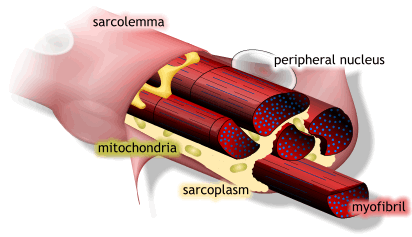 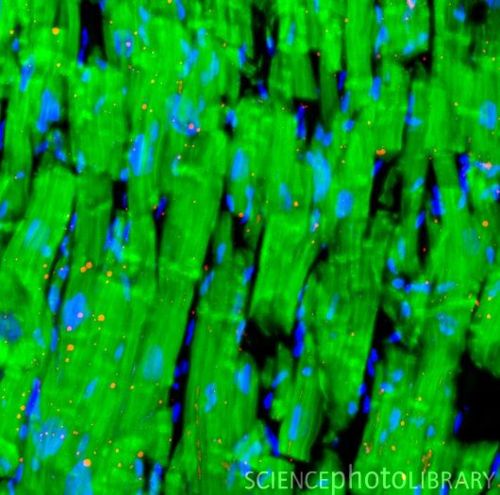 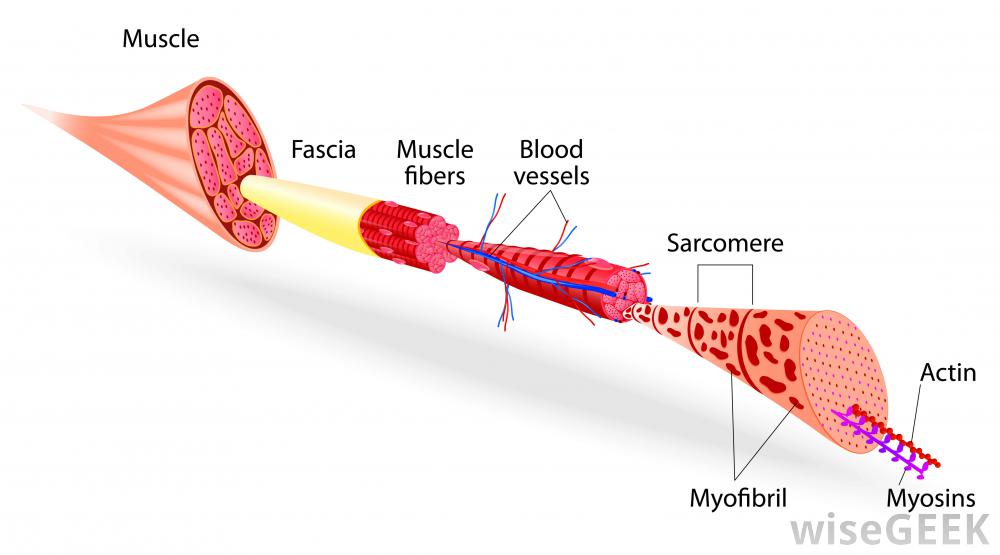 7.4 Diversity of cellular life
Multicellular organisms- Cell specialization-different cells have different functions-Bone
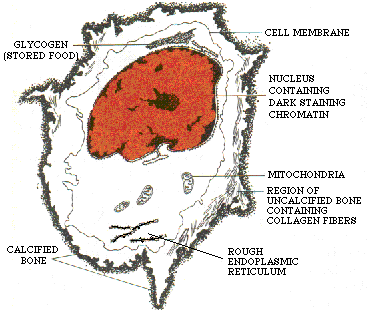 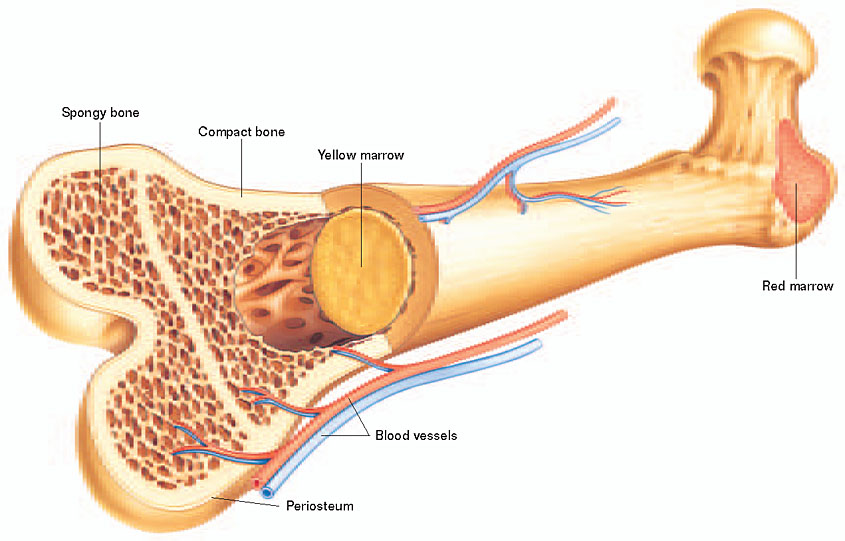 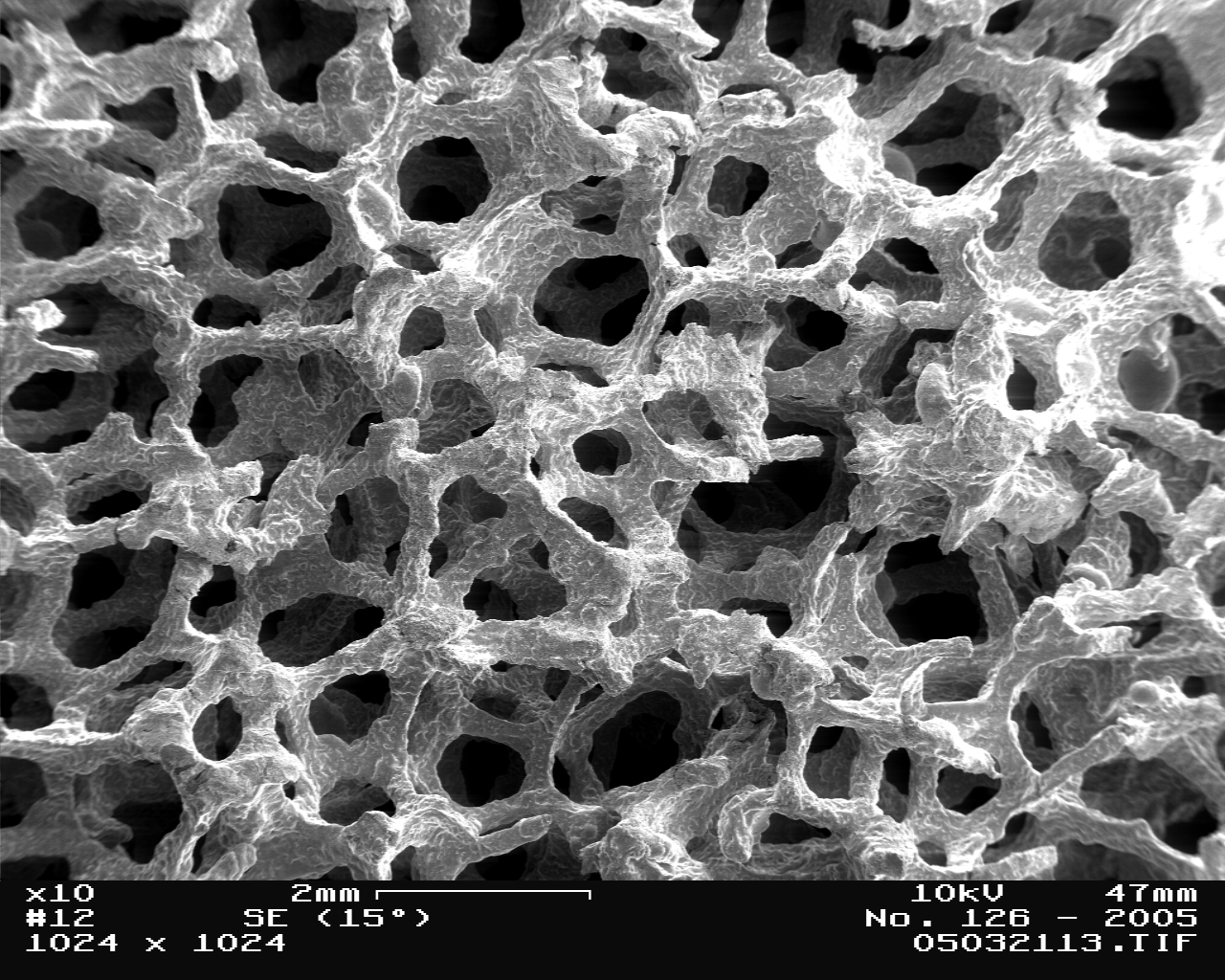